работа выполнена в рамках МК 
«  Интерактивная раскраска в программе Microsoft Office PowerPoint »
                  на Методическом портале учителя МЕТОДСОВЕТ
«Помоги
     смайликам!»
Тренажёр  по  чтению
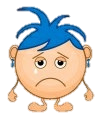 1- 4 клас
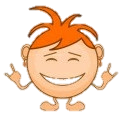 Автор
Рудакова Л.В., учитель начальных классов 
Новотроицкой ОШ І-ІІІ ст. № 4
Волновахского района 
Донецкой области
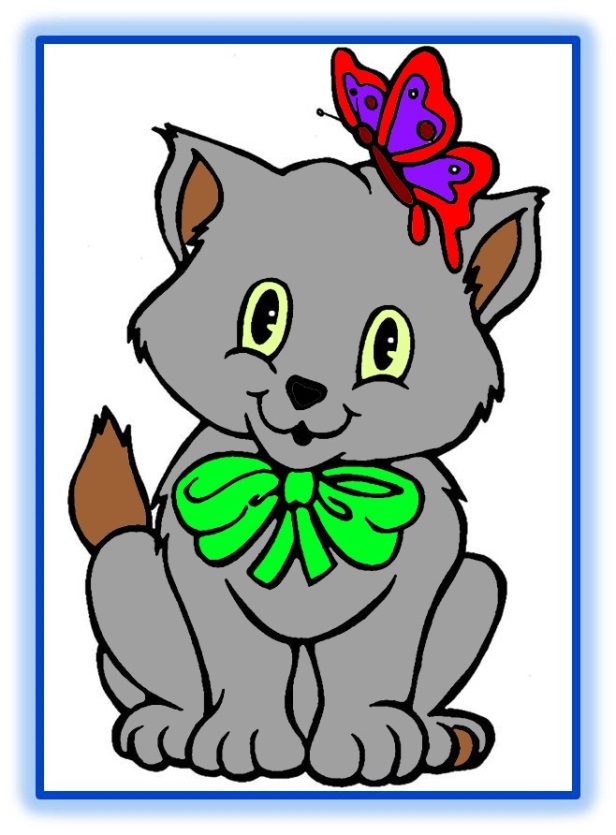 Дорогой друг!
Предлагаю тебе поиграть!

Грустный и радостный смайлики 
очень любят раскрашивать, 
но они совсем не умеют читать…
Давай им поможем?
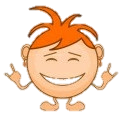 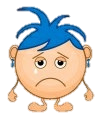 Для этого тебе нужно
 усвоить правила:

Чтобы начать игру, нужно нажать на 
Прочесть начало предложения на бегунке и успеть выбрать правильный ответ на
Для перехода к следующему заданию – на
старт
Готов?Вперёд!
Ласковый, как …
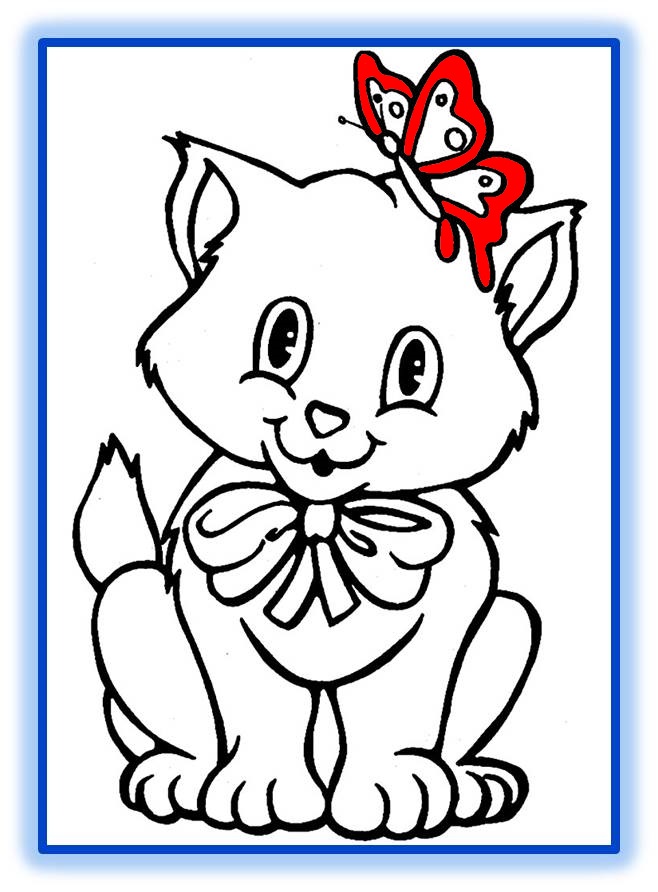 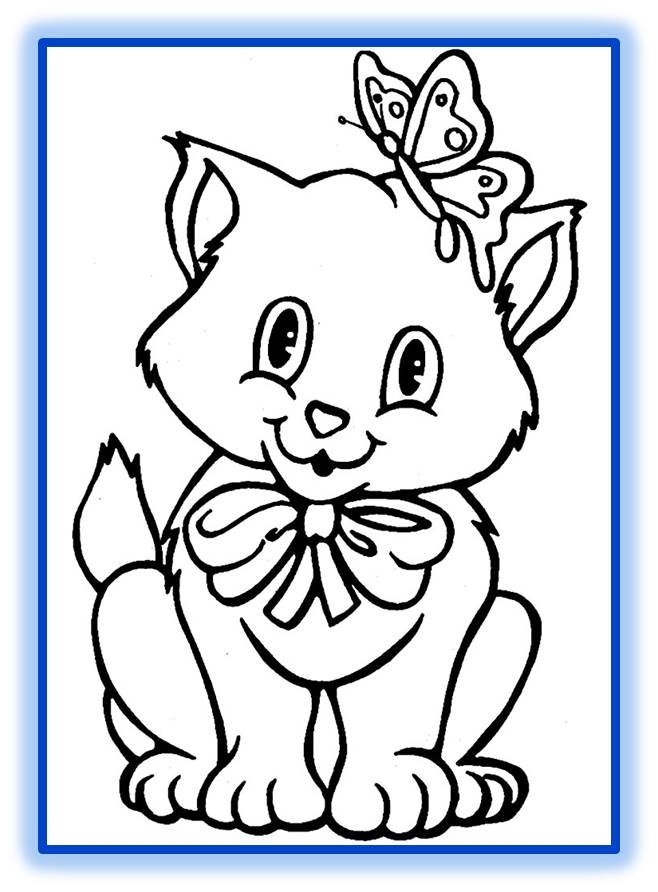 старт
мама
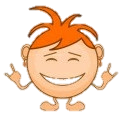 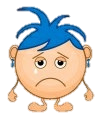 одеяло
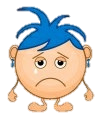 пух
Хитрый, как …
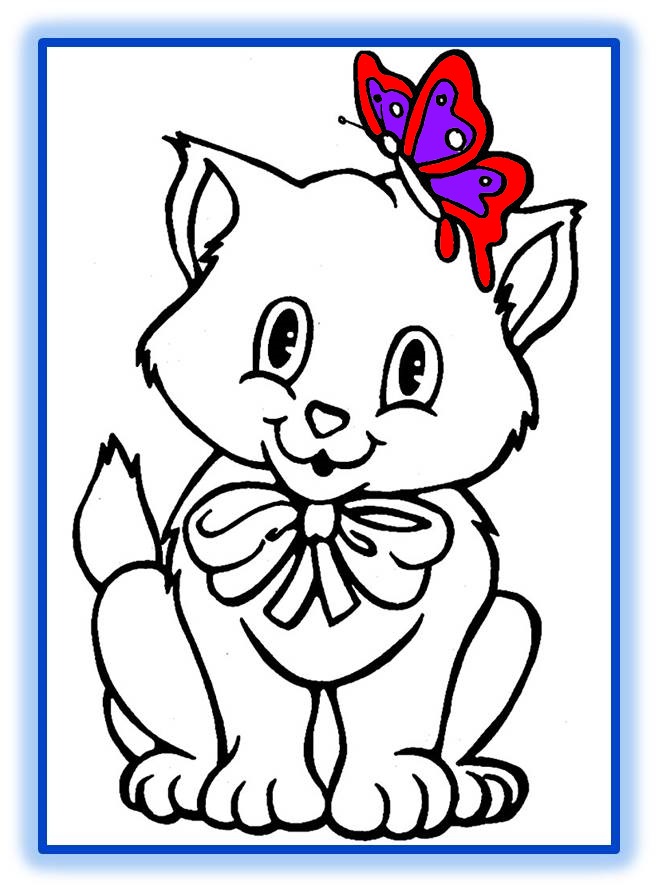 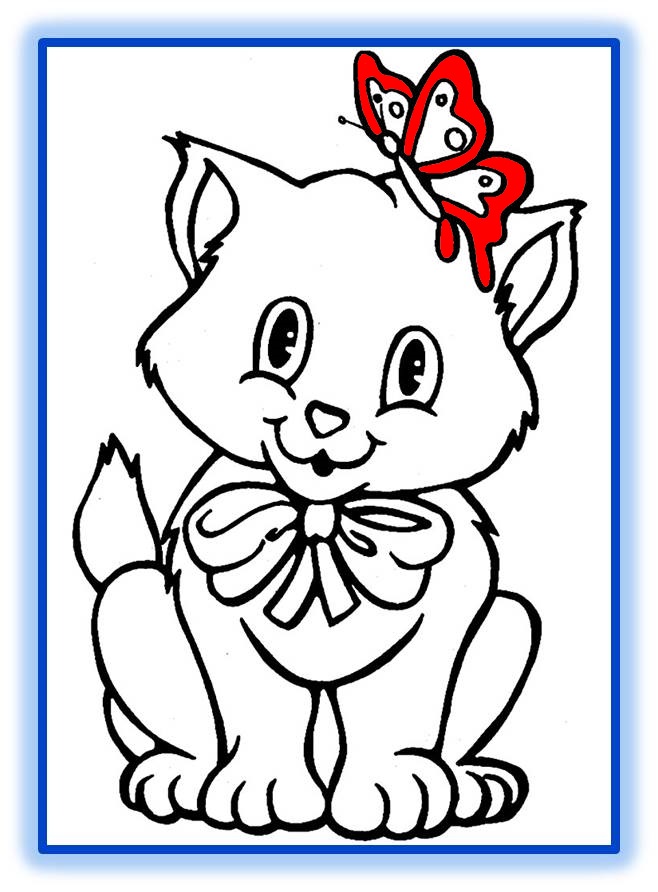 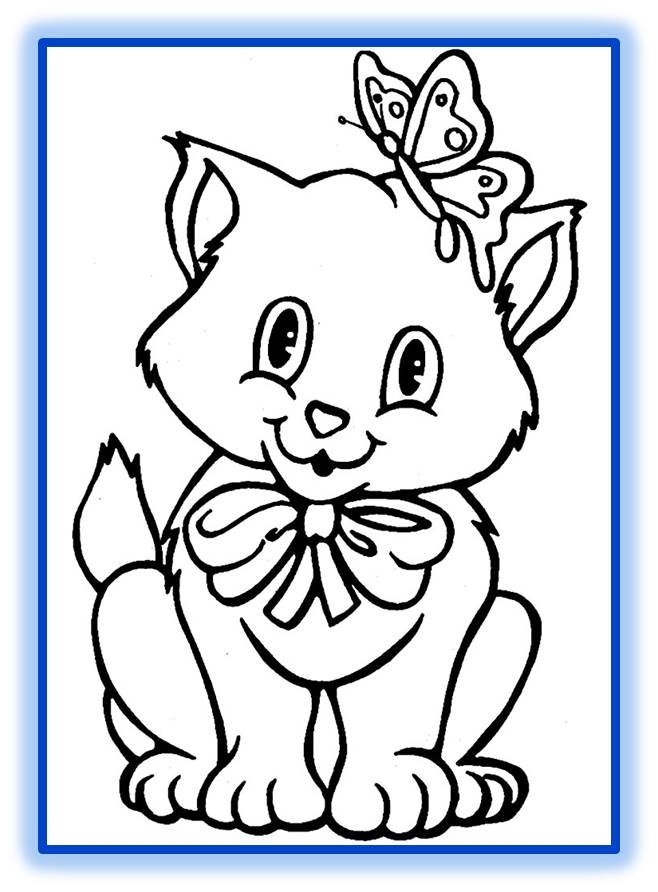 старт
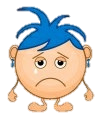 заяц
лиса
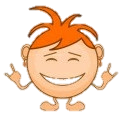 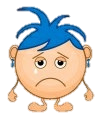 ёж
Мохнатый, как …
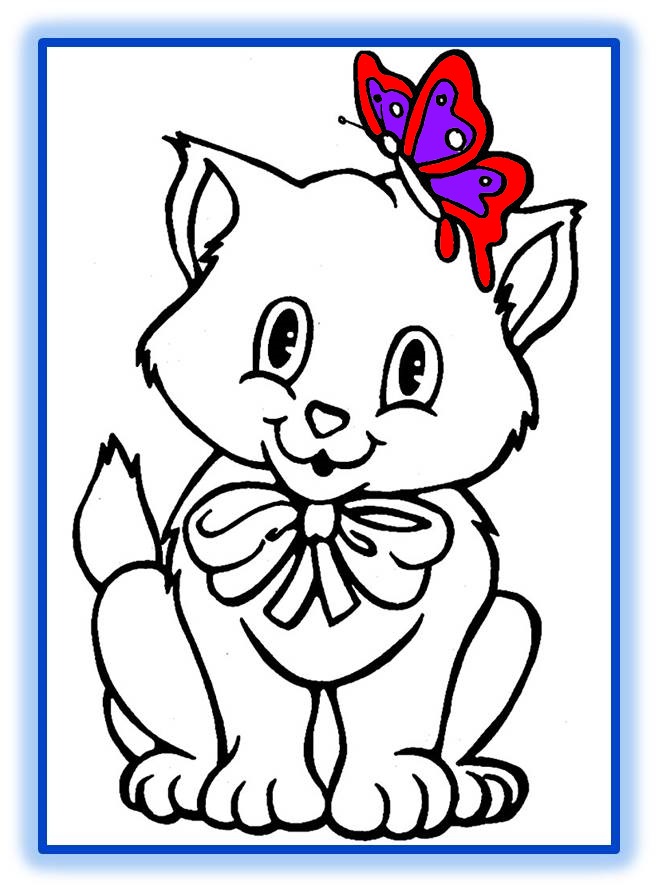 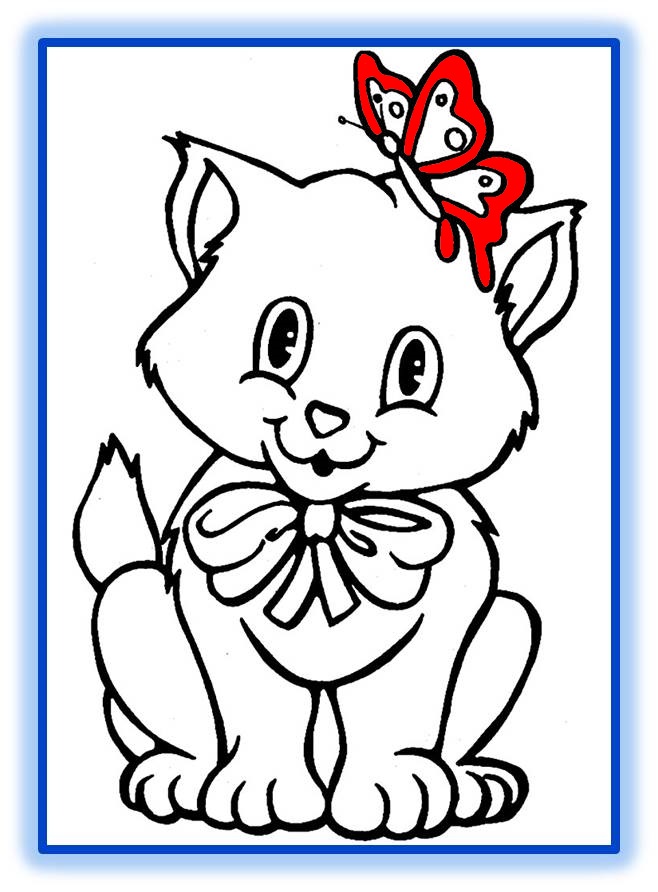 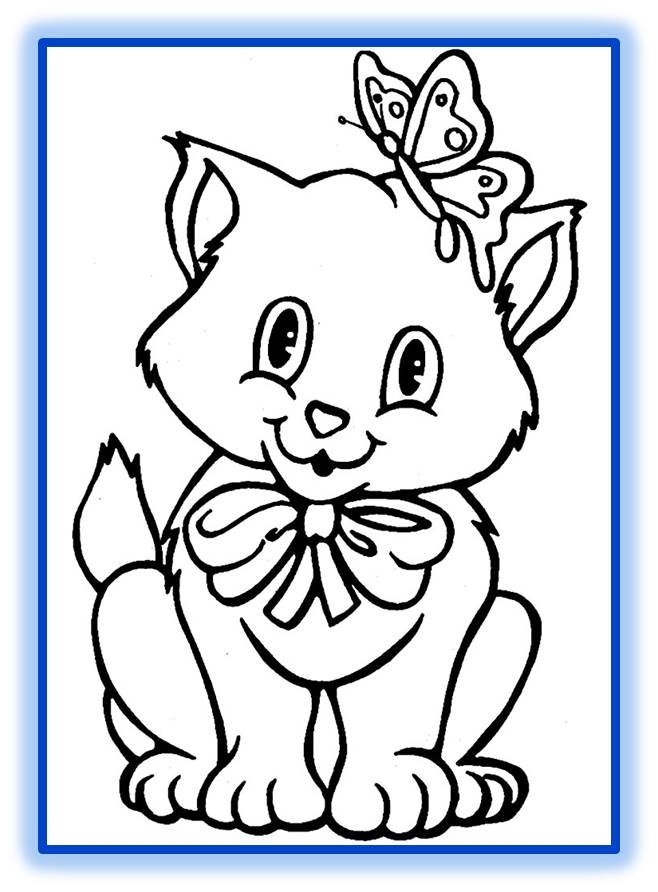 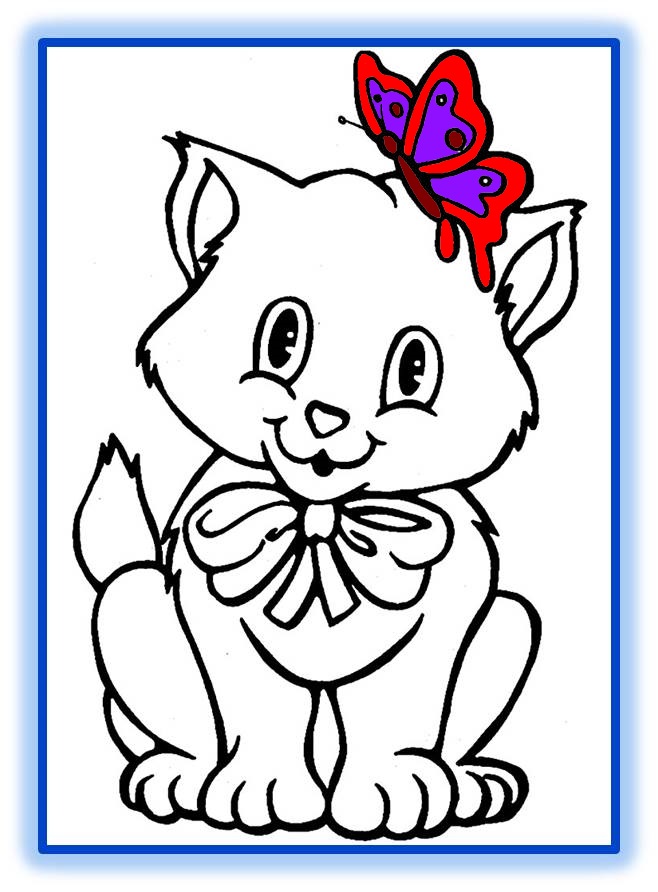 старт
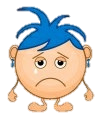 коза
шмель
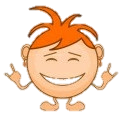 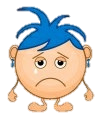 волк
Голодный, как …
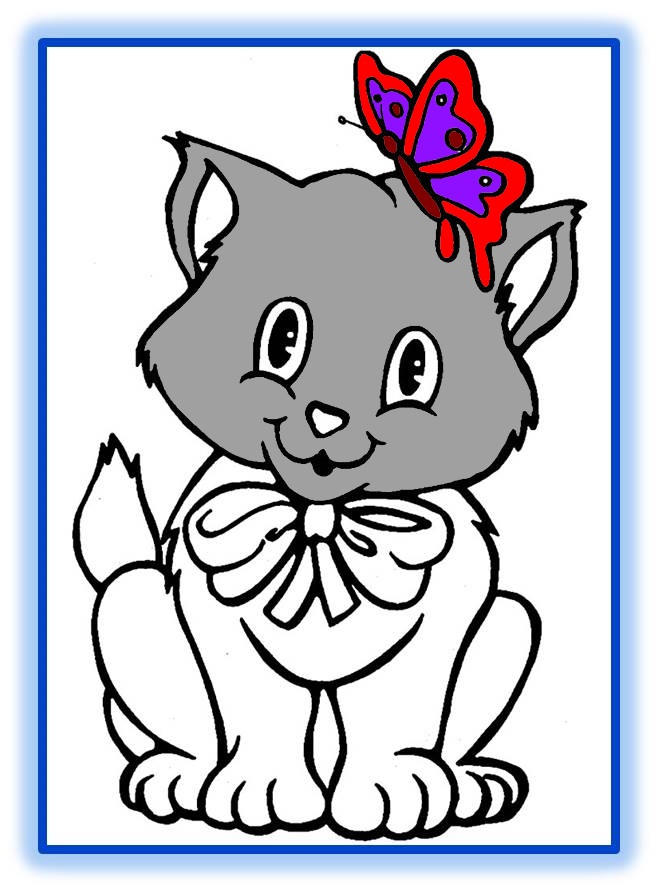 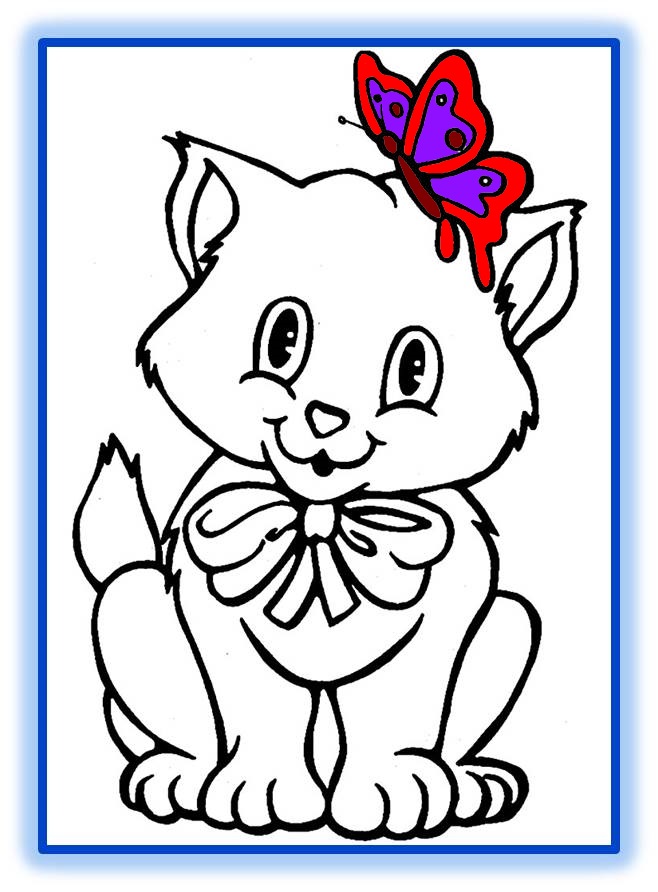 старт
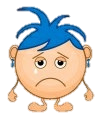 лис
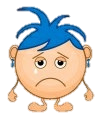 осёл
волк
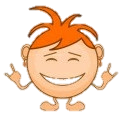 Холодный, как …
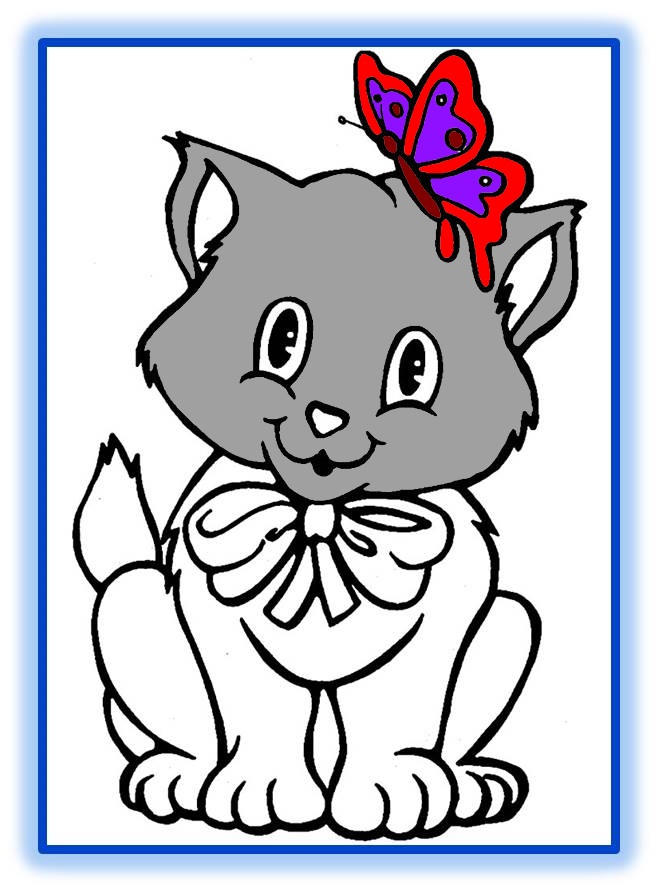 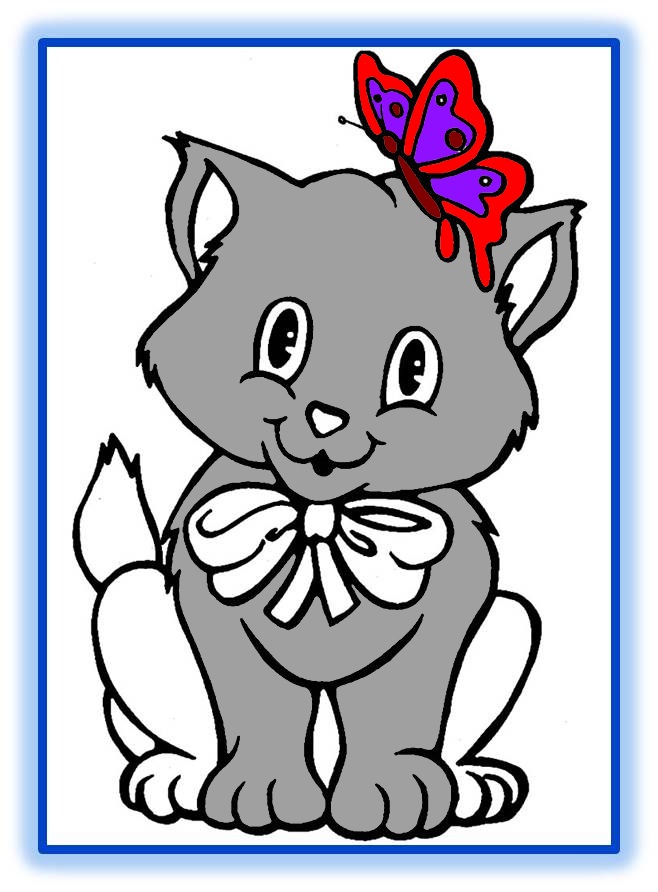 старт
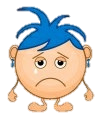 снег
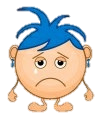 гора
лёд
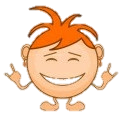 Свободный, как …
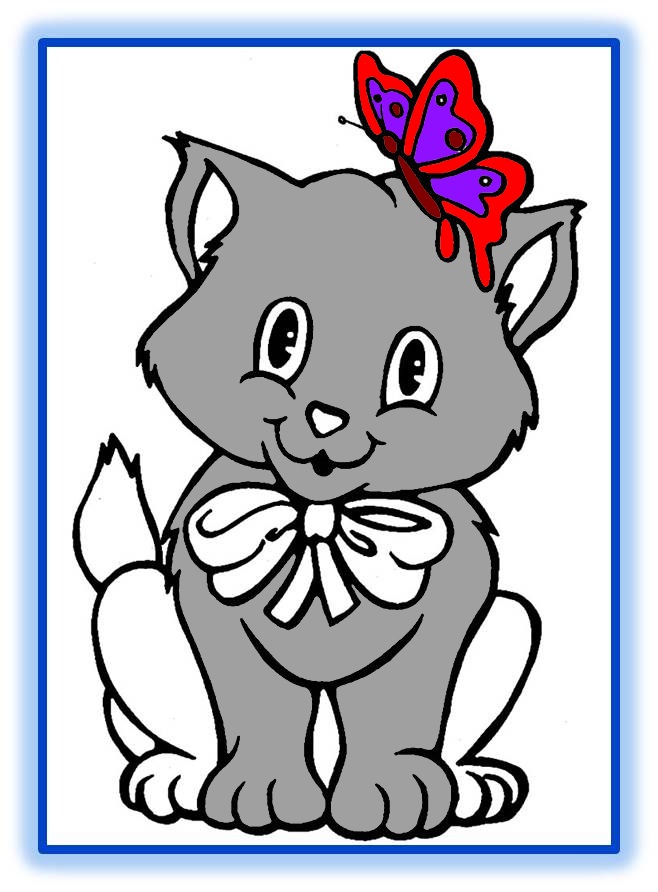 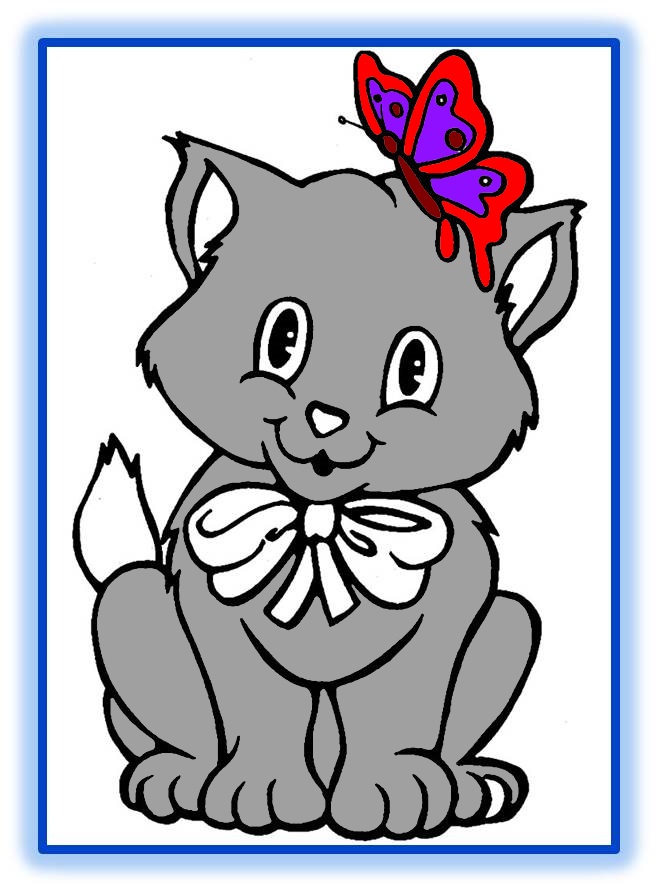 старт
ветер
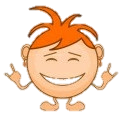 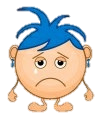 луна
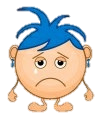 туча
Пугливый, как …
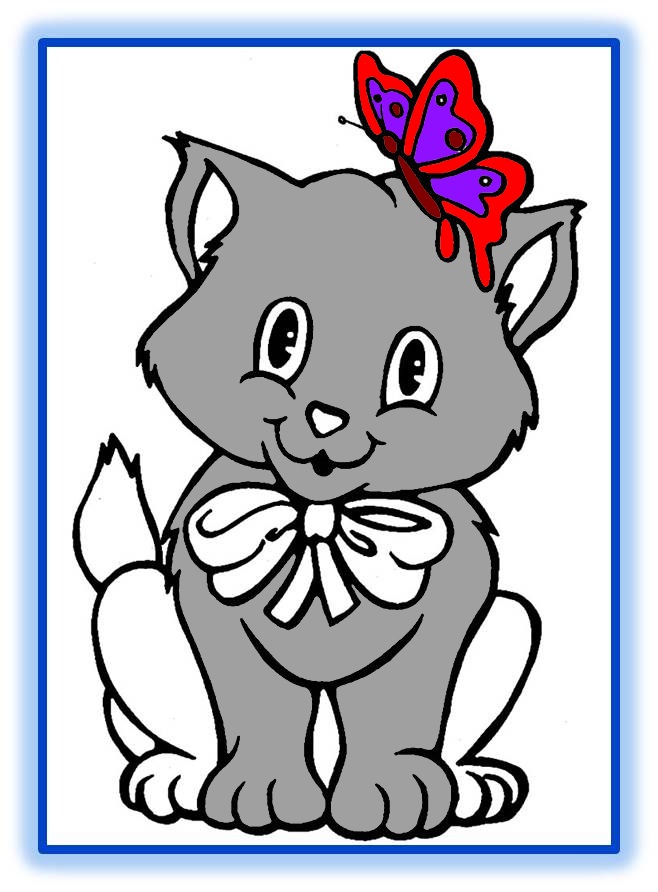 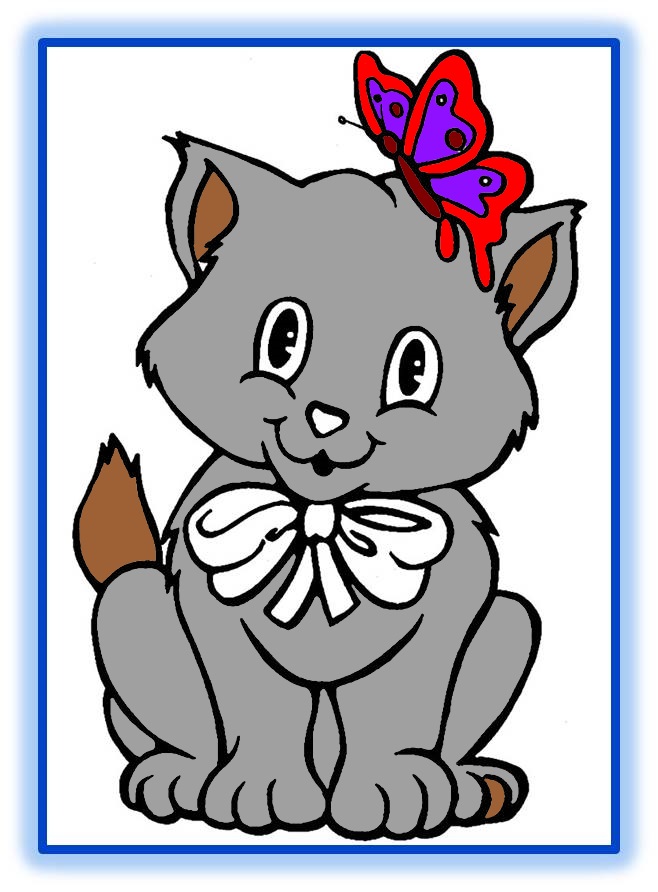 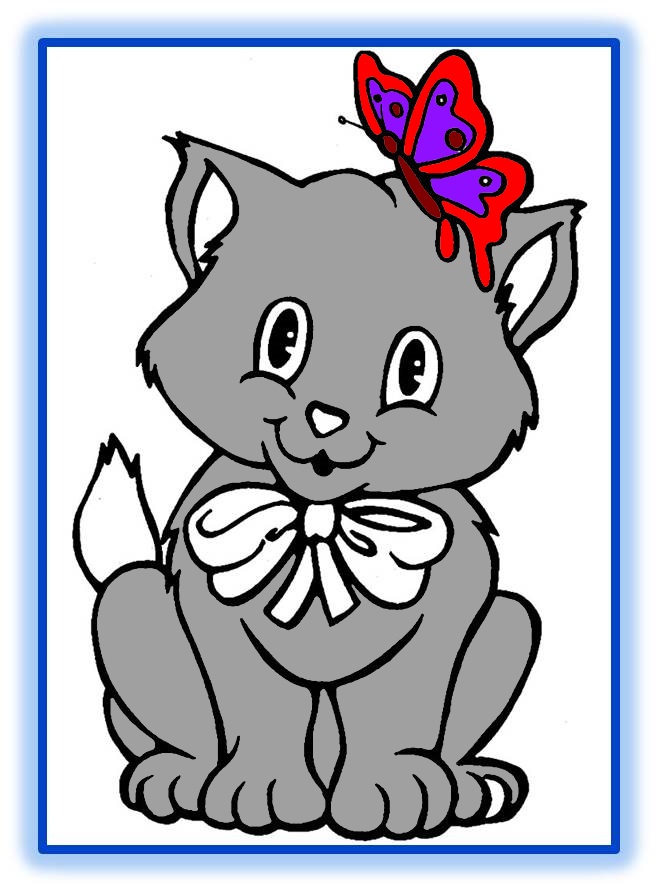 старт
заяц
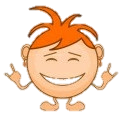 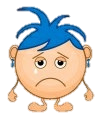 лиса
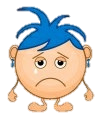 волк
Сладкий, как …
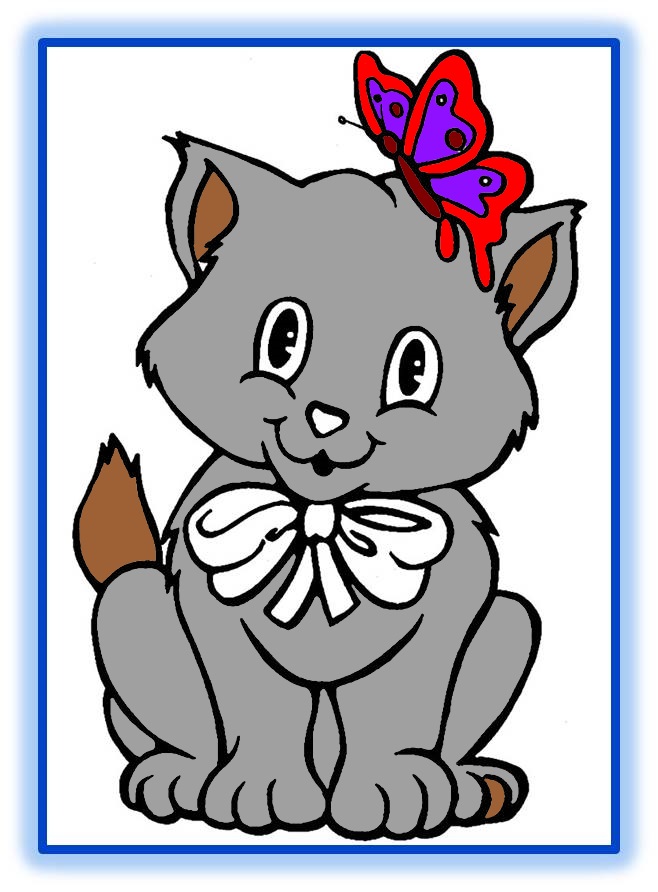 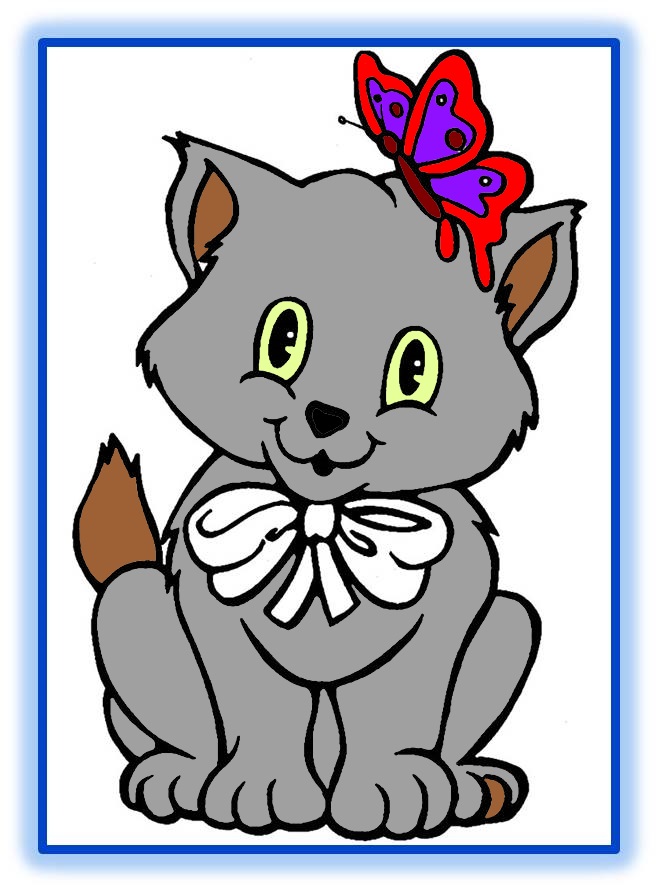 старт
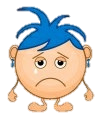 ягода
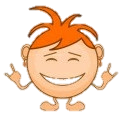 мёд
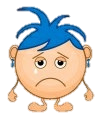 груша
Трудолюбивая, как …
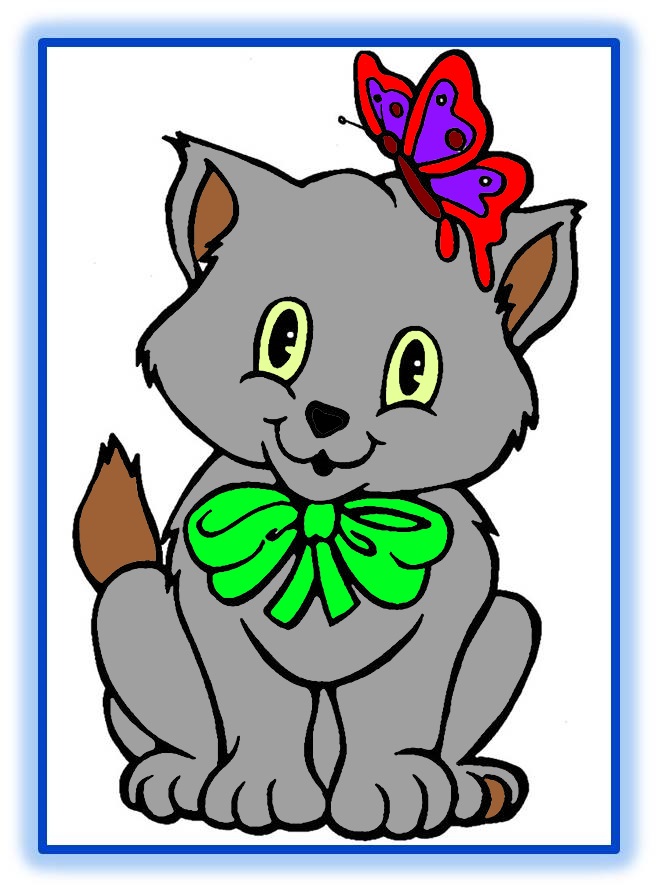 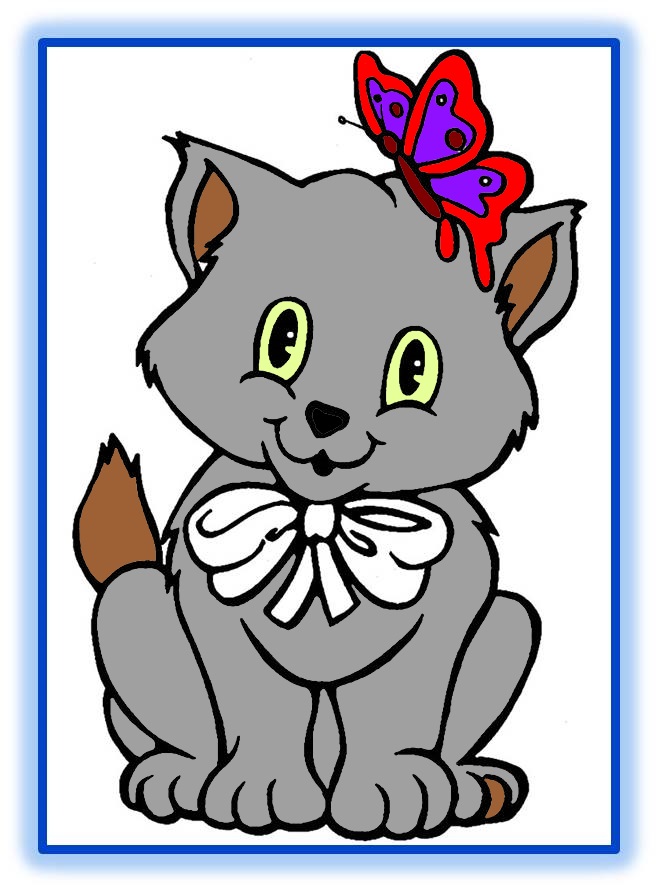 старт
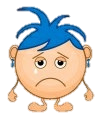 муха
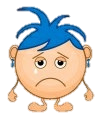 оса
пчела
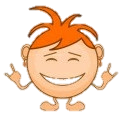 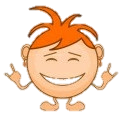 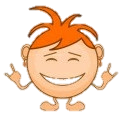 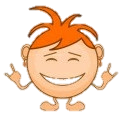 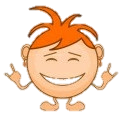 Молодец!
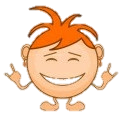 выход
Источники
http://pikchyriki.ru/raskraski/koshki/kartinki/koshki-7.jpg
Кот
http://us.123rf.com/400wm/400/400/alexokokok/alexokokok1205/alexokokok120500003/13518322-n-n------------nfn---n-n---n--n-------n-----n---------n-nfnzn---n-----n--n--n------n--n----n---n.jpg  смайлики
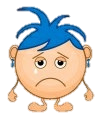 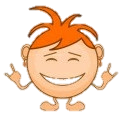